ACTION PLAN: COORDINATION OF LANGUAGE ASSISTANTS
Concepción Nieto Molina
LEADER AND MANAGEMENT SKILLS FOR BILINGUAL  COORDINATORS,
IN-29,  JULY 2017
STATEMENT OF THE ISSUE
Coordination of the Language Assistants from the beginning  to the end of the school year.  My aim is to develope a plan to guide and support the performance of the Language Assistants and enable their contribution to the students´ communicative competence in English and cultural understanding of  English-speaking countries.
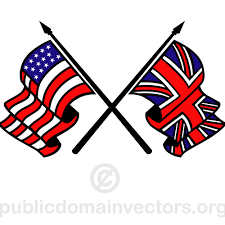 Concepción Nieto Molina
STAKEHOLDERS AND THEIR POSITIONS
BILINGUAL COORDINATOR:  This person will be in charge of organizing LAs timetables and liaise between teachers and the Las.
TEACHERS: Subject teachers and English teachers will be working with LAs; reinforcing their  teaching with the contribution of LAs.
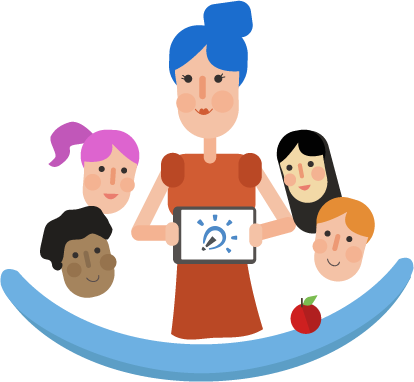 Concepción Nieto Molina
STAKEHOLDERS AND THEIR POSITIONS
LANGUAGE ASSISTANTS: They will work with teachers as a linguistic and cultural human resource and as a link between the culture they represent and the students´ learning.
STUDENTS: They will enjoy the benefit of  being taught by the teachers in collaboration with the LAs.
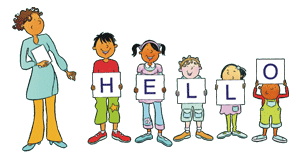 Concepción Nieto Molina
· VISION OF THE RESULT I WOULD LIKE TO SEE
I would like to see a positive and dynamic participation and interaction of teachers, LAs and students  that helps promote  bilingualism.
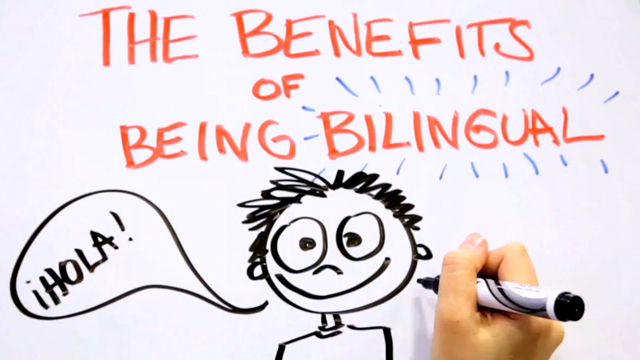 Concepción Nieto Molina
· CURRENT STRENGTHS / RESOURCES / STRATEGIES TO DRAW UPON
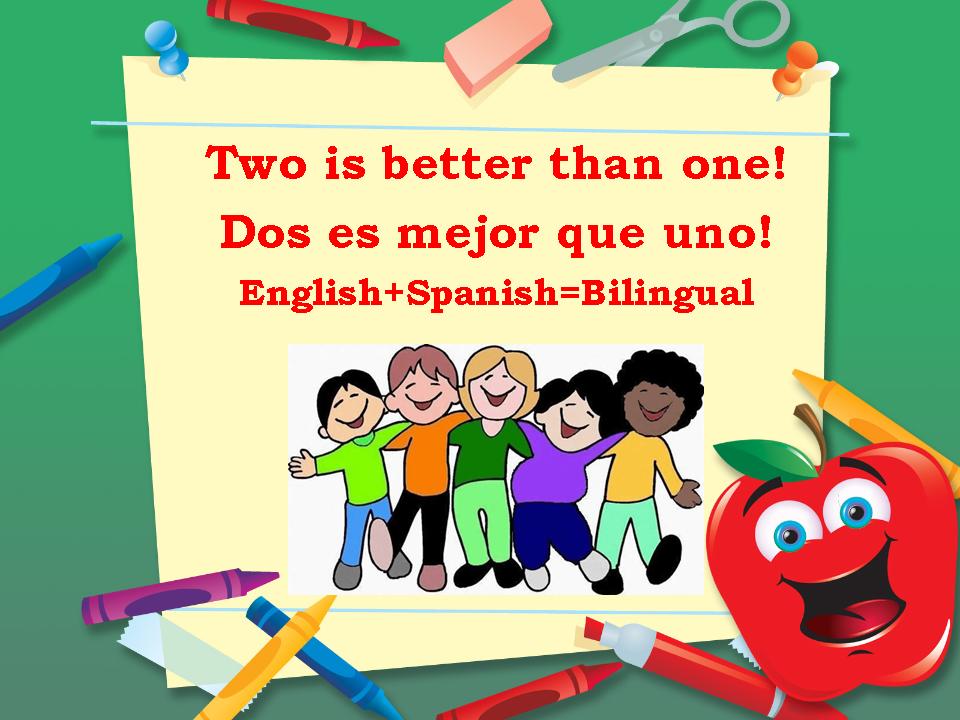 Concepción Nieto Molina
· CURRENT STRENGTHS / RESOURCES / STRATEGIES TO DRAW UPON
STRATEGIES
The teachers and the LAs working as a team in class.
The teacher and the language assistant communicate in English so that the students recognize that English is a communicative vehicle and  not only a subject to pass.
 The teacher and language assistant plan weekly/monthly activities  to reinforce students´ oral communication: exercises  about class routines, revision of vocabulary and introduction of new vocabulary and feedback.
 The participation of the assistants in workshops, projects and the preparation of external exams.
STRENGTHS
The coordinator´s leadership and guidance.
The experience and commitment of the teachers.
The LAs as an example of linguistic and cultural resource.


RESOURCES
Spanish Educational laws and Regulations .
Programa Auxiliares de conversación 2016-2017: guía del centro.
Concepción Nieto Molina
· RESOURCES NEEDED
HUMAN RESOURCES
-Teachers.
-Language assistants.
-Students.
MATERIAL RESOURCES
-Classroom, multi-use classroom, digital resources (computer and digital board) and CD player.
-Textbooks and reading books.
- Films and documentaries.
- Authentic material provided by LAs: newspapers, magazines, comics, etc)
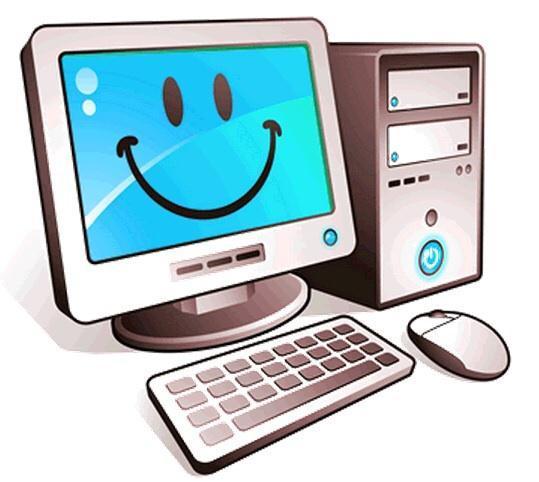 Concepción Nieto Molina
· ISSUES I COULD FACE
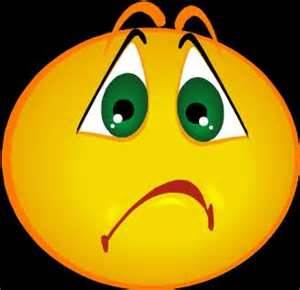 Concepción Nieto Molina
· ISSUES I COULD FACE
BILINGUAL COORDINATOR
Friction between coordinator, teachers  and language assistants.
TEACHERS
They may refuse to work with LAs because they feel observed and unconfident in front of the assistant when speaking English.
They feel that the assistant doesn´t fulfil   his/her duties.
LANGUAGE ASSISTANTS
They may find misunderstanding problems due to different cultures, age and educational system.
They can cause potential problems due to lack of participation, lack of punctuality and absenteeism.
STUDENTS
Disruptive students who do not follow the rules causing discipline problems.
They may not take LAs performance seriously.
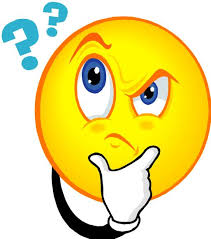 Concepción Nieto Molina
IDEAS, APPROACHES / STRATEGIES FROM THE WORKSHOP
-Working in Partnership: coordinating the LAS, by Rachel Kelly.
-Heron´s   Six Categories of Intervention.
-Sirota´s Three Factor Theory of Motivation.
-Empathetic Listening.
- Videos: Leader vs Boss / Shawn Achor: video about Creating Lasting positive Changes.
-Mission and vision statement.
-S.M.A.R.T  Plan
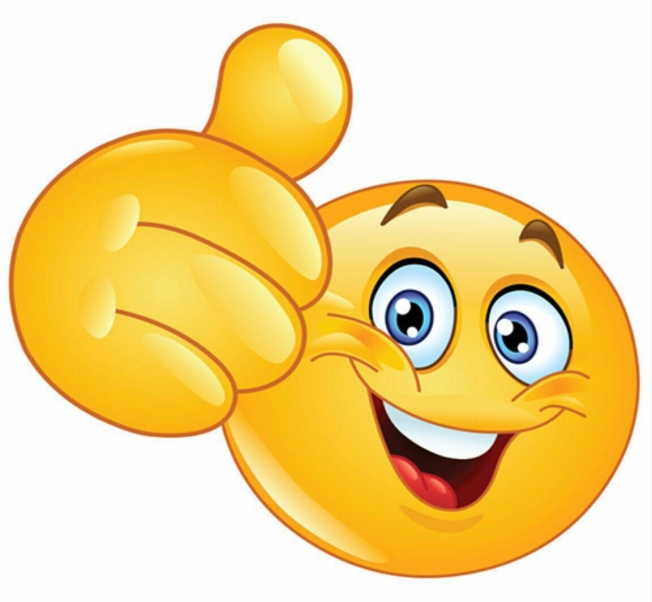 Concepción Nieto Molina
·HOW TO INVOLVE THE STAFF
-LAs can share spaces with teachers; staff room, cafeteria, multi-use room and workshops.
- Meetings can be established with teachers and LAs to obtain feedback regurlarly.
-Projects can be organized where teachers, LAs and students participate and work together.
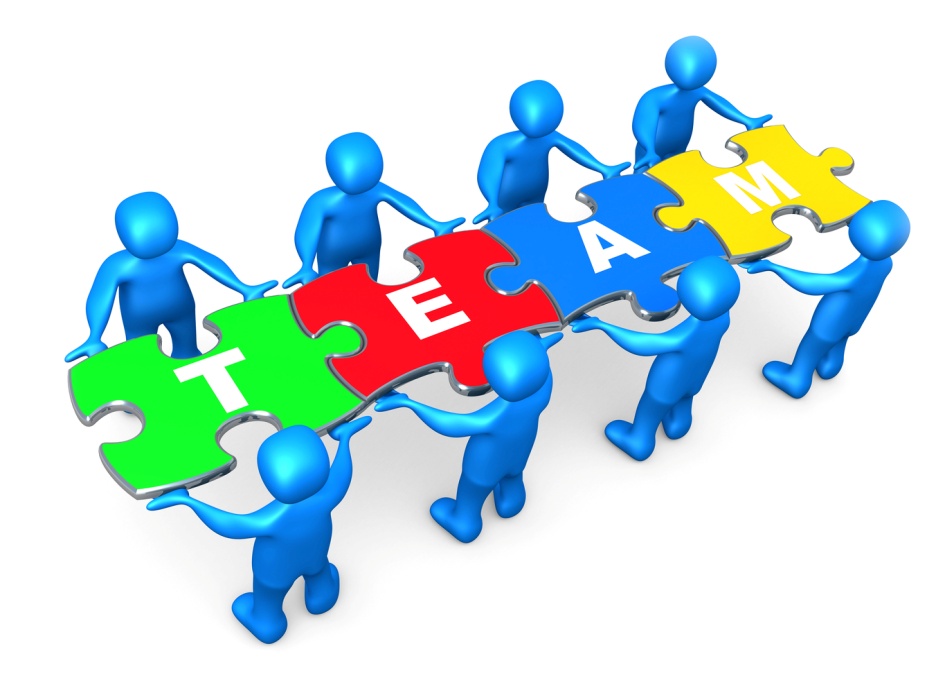 Concepción Nieto Molina
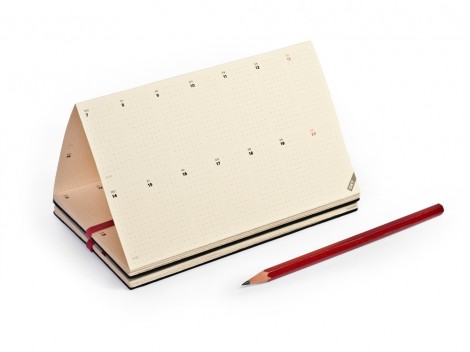 ·TIMELINE
BEGINNING OF THE SCHOOL YEAR/OCTOBER
-Presentations of the LAs  at school.
-The LAs are given the instructions and guide about the school. 
-Introduction of the LAs to the teachers.
-Questionnaire that the LAs fill about their personal data and relevant information which will help the coordinator to assign LAs to the most suitable subjects.
-Induction week in which LAs can observe the procedure in the class and familiarize with it.
Concepción Nieto Molina
·TIMELINE
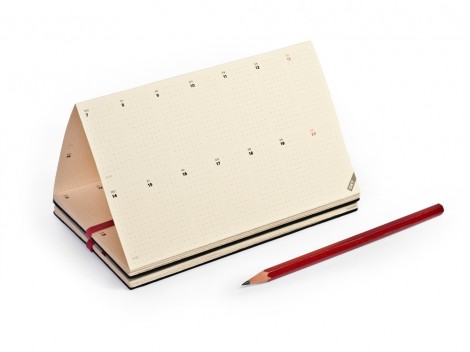 ALONG THE SCHOOL YEAR
LAs are given the guidelines by every teacher they are working with.
Regular meetings are organized with teachers and LAs to prepare  activities  for  students.
Feedback about those activities.
Regular interviews with the coordinator to detect any problems and find out the way to solve  them.

END OF THE SCHOOL YEAR
A questionnaire is filled to check if the objectives and expectations have been fulfilled.
Concepción Nieto Molina
·INDICATORS FOR THE SUCCESS OF THE PLAN
INDICATORS                   1      2      3        4                                                          
Grade level indicators: 

 1 insufficient 
 2 partially attained
 3 highly attained 
 4 outstanding
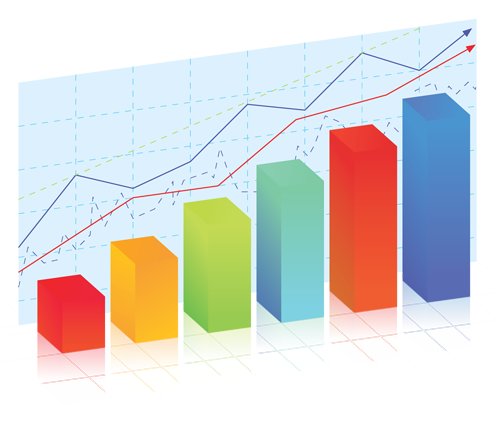 Concepción Nieto Molina
·INDICATORS FOR THE SUCCESS OF THE PLAN
TEACHERS
Number of teachers who have worked with LAs.                                       1  2  3   4
Degree of satisfaction as to working with LAs.                                            1  2  3  4
Amount of activities performed with success.                                             1  2  3  4
LANGUAGE ASSISTANTS
Number of LAs  who have worked with teachers.                                       1  2  3  4
Degree of satisfaction as to working with teachers.                                    1  2  3  4
Contribution of cultural and linguistic information.                                     1  2  3  4
Concepción Nieto Molina
·INDICATORS FOR THE SUCCESS OF THE PLAN
STUDENTS
-Degree of satisfaction as to working with LAs.                                             1  2  3  4
-Degree of participation  when working with LAs.                                         1  2  3  4
-Amount of linguistic and cultural knowledge acquired                                1  2  3  4
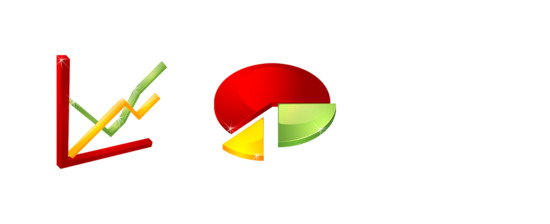 Concepción Nieto Molina
·HOW I WILL CELEBRATE DE SUCCESS
-A formal meeting is organized to deal with the advantages of working with LAs and possible issues that may arise  and consequently the presentation of improvement measures for the following year.
-An informal meeting/lunch where teachers and LAs share their experiences.
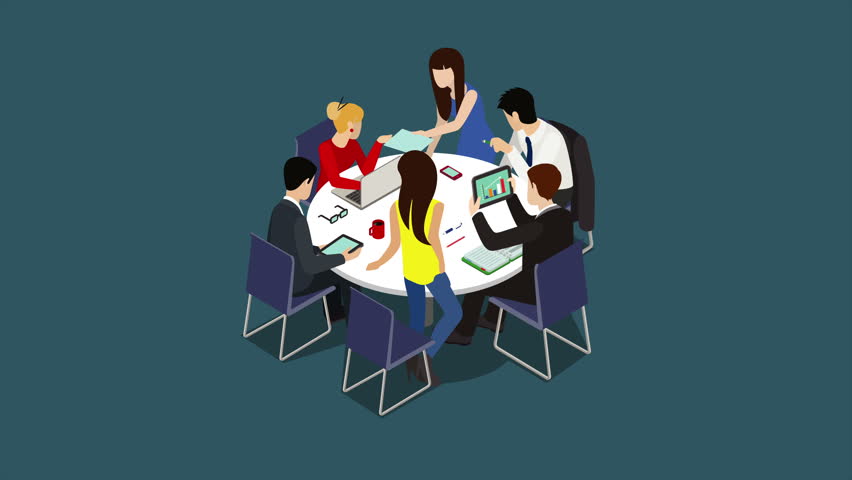 Concepción Nieto Molina